Instructions
Dear author(s):

This is UBMK’23 Conference presentation template. In this file you will find:

Minimum sections for the presentation you will do about your research in the conference.
The title of the sections might be changed by the authors

Further details might be consulted via email to: ubmkkonferansi@gmail.com
VIII. INTERNATIONAL CONFERENCE ON COMPUTER SCIENCE AND ENGINEERING (UBMK 2023)
 
37. BİLGİSAYAR MÜHENDİSLİĞİ BÖLÜM BAŞKANLARI KURULU TOPLANTISI
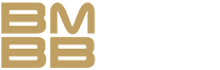 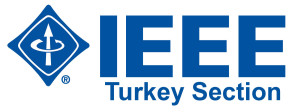 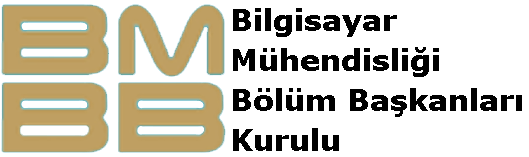 UBMK’23
Research Title
Authors
Affiliation: University/Industry, Department, Country
VIII. INTERNATIONAL CONFERENCE ON COMPUTER SCIENCE AND ENGINEERING (UBMK 2023)
 
37. BİLGİSAYAR MÜHENDİSLİĞİ BÖLÜM BAŞKANLARI KURULU TOPLANTISI
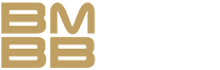 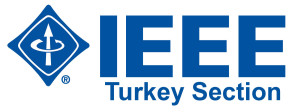 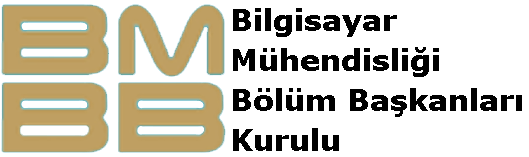 Introduction
Its purpose is to clearly state the research problem and give the reader a motivation, justification about the case. The introduction should answer the question What was studied and state partially the goal?
Sometimes it is combined with the literature review to set the methodological and practical gaps found in the state-of-the-art body.
VIII. INTERNATIONAL CONFERENCE ON COMPUTER SCIENCE AND ENGINEERING (UBMK 2023)
 
37. BİLGİSAYAR MÜHENDİSLİĞİ BÖLÜM BAŞKANLARI KURULU TOPLANTISI
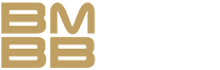 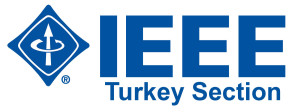 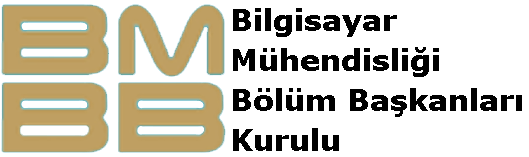 Methodology
Its aims to describe the methodological framework used in the proposal. This should succinctly explain the procedures followed perform experiments such that they could be replicated by any competent colleague and get same results or equivalent findings. Methods answer the question How was the problem understood, characterized, analyzed or solved?
VIII. INTERNATIONAL CONFERENCE ON COMPUTER SCIENCE AND ENGINEERING (UBMK 2023)
 
37. BİLGİSAYAR MÜHENDİSLİĞİ BÖLÜM BAŞKANLARI KURULU TOPLANTISI
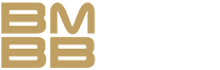 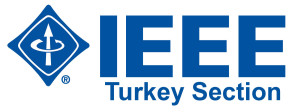 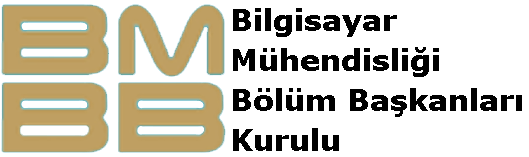 Models, Formulations and Techniques
Details of models, formulations and techniques applied into your research (only if applicable)
VIII. INTERNATIONAL CONFERENCE ON COMPUTER SCIENCE AND ENGINEERING (UBMK 2023)
 
37. BİLGİSAYAR MÜHENDİSLİĞİ BÖLÜM BAŞKANLARI KURULU TOPLANTISI
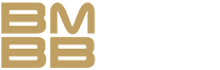 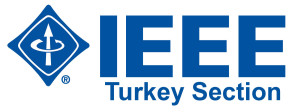 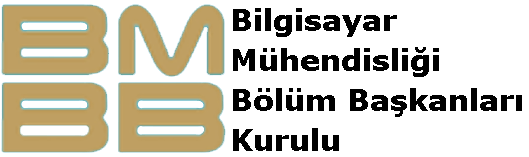 Experimental setting
Provide a description of the experimental setting or set of data used to test the proposed methodology or methods
VIII. INTERNATIONAL CONFERENCE ON COMPUTER SCIENCE AND ENGINEERING (UBMK 2023)
 
37. BİLGİSAYAR MÜHENDİSLİĞİ BÖLÜM BAŞKANLARI KURULU TOPLANTISI
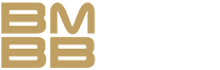 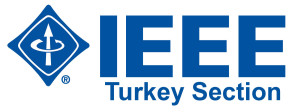 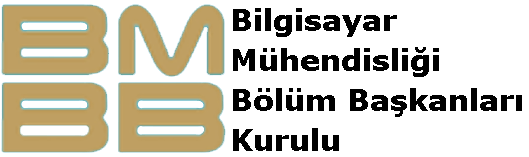 Results and Discussion
The results should answer the question What are the results, recommendations or main findings acquired from the research? And discussion What do these results mean for scientific community and practitioners?
If you are presenting an ongoing research, please discuss in detail your hypotheses and your expected results.
VIII. INTERNATIONAL CONFERENCE ON COMPUTER SCIENCE AND ENGINEERING (UBMK 2023)
 
37. BİLGİSAYAR MÜHENDİSLİĞİ BÖLÜM BAŞKANLARI KURULU TOPLANTISI
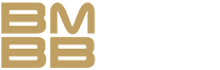 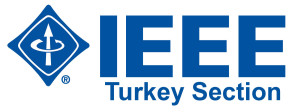 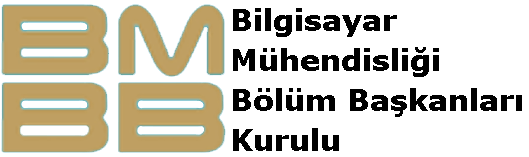 Conclusions and Future Research
Summarize and evaluate the whole research. Was your original goal met? What are the main findings from your research? 
Suggest changes in the experimental procedure (or design) and/or possibilities for further study.
State whether your results support or contradict your hypothesis. Were the hypotheses validated: accepted/rejected? Why?
What are the future research venues of your proposal?
If you are presenting an ongoing research, please discuss in detail your next steps.
VIII. INTERNATIONAL CONFERENCE ON COMPUTER SCIENCE AND ENGINEERING (UBMK 2023)
 
37. BİLGİSAYAR MÜHENDİSLİĞİ BÖLÜM BAŞKANLARI KURULU TOPLANTISI
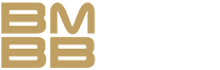 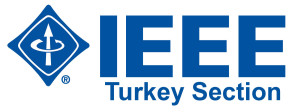 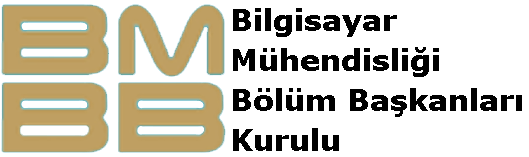 References
Alphabetical list based on years of authors and works cited in the article. The bibliography must meet APA standards. 
References can be given at the bottom of cited pages
VIII. INTERNATIONAL CONFERENCE ON COMPUTER SCIENCE AND ENGINEERING (UBMK 2023)
 
37. BİLGİSAYAR MÜHENDİSLİĞİ BÖLÜM BAŞKANLARI KURULU TOPLANTISI
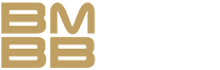 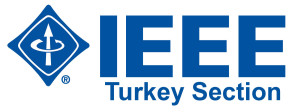 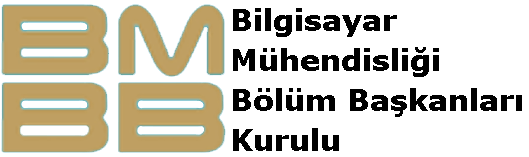 Appendices (If you need)
Appendices contain information that is non-essential to understanding the presentation, but may present information that further clarifies a point without burdening the body of the presentation (they are also called backup slides). An appendix is an optional part of the paper. Some examples of what you might put in an appendix:
Raw data,
Maps, tables and charts,
Explanation of formulas (e.g., theorems, proofs), supplementary statistical analysis or extended mathematical procedures for data analysis.
Specialized computer programs for a particular procedure
VIII. INTERNATIONAL CONFERENCE ON COMPUTER SCIENCE AND ENGINEERING (UBMK 2023)
 
37. BİLGİSAYAR MÜHENDİSLİĞİ BÖLÜM BAŞKANLARI KURULU TOPLANTISI
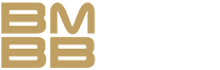 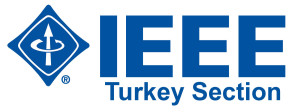 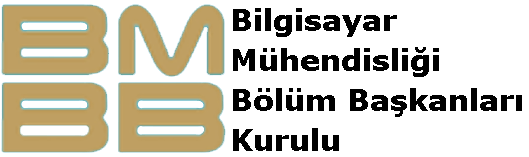